Barriers to Healthcare Among Native Americans
Joslyn Brooke Chavis, SPT
Who am I?
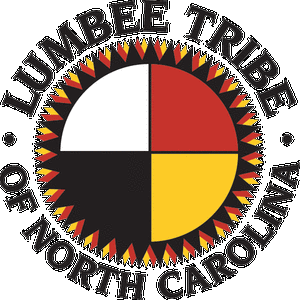 I am a physical therapy student at UNC-Chapel Hill DPT program and I am a Native American from the Lumbee Tribe of NC.
Why is identifying barriers important?
Understanding barriers to healthcare among Native Americans (NA) may allow clinicians to eliminate barriers or decrease the effect of barriers in order to increase access to healthcare among this population. 1
Identifying the health perceptions and views of Native Americans may allow clinicians to develop culturally sensitive interventions that are more effective. 2
[Speaker Notes: My capstone project focusing on the barriers to healthcare among Native Americans and this may influence diabetes intervention programs. So why is it important for us to identify barriers to healthcare among Native Americans?]
Common barriers to healthcare among Native Americans
At the patient level:

Low income/ lower socioeconomic status1
Lack of transportation
Increased scheduling difficulties
Unaffordable healthcare
Lower levels of education that may create communication barriers
[Speaker Notes: An article review about the potential barriers to healthcare among minorities including Native Americans divided barriers into the three categories. I will discuss barriers in 2 of those categories including patient level (related to patient characteristics, such as sex, ethnicity, income) and provider level (related to provider characteristics, such as sex, skills, attitudes).]
Common barriers to healthcare among Native Americans
At the patient level:

Cultural barriers1,3,4,5,6,7
Perceptions of healthcare/healthcare providers
Distrust of healthcare system and providers
“This clinic is not viewed as tribal by hardly any of the tribal members so the elders have a hard time trusting”4

Remnant effects of post-colonial oppression and historical trauma7
Disruption of traditional food systems
Distrust of government
[Speaker Notes: Cultural barriers: distrust of healthcare system and providers

Post-colonial oppression and historical trauma: “The disruption of the traditional food systems of Native Americans is generally believed to have contributed to the epidemic levels of type 2 DM  and obesity present on US Indian reservations today”7]
Common barriers to healthcare among Native Americans
Cultural barriers1,3,4,5,6
Perceptions of health conditions and poor health literacy
Studies reported that some NAs defined health based on the presence or absence of symptoms or chronic diseases 
Studies reported that some NAs felt that diabetes was “a death sentence” and that developing diabetes was inevitable in NAs. 

Health risks that encompass not only the individual but also their family, community and tribe.
[Speaker Notes: Qualitative interviews and surveys have shown that some Native Americans feel that developing diabetes is inevitable; that their behaviors did not need to change if they had did not have symptoms. This may mean they are less likely to engage in behavior changes that may prevent diseases like diabetes OR receive treatment for diabetes management unless they have complications. 

Quotes from the studies:	“I can get around good, so I assume I’m healthy”
				“I feel like I'm pretty healthy. I can still lift up things and get around.”
				“Yeah, you’re going to get it anyway”]
Defining cultural barriers in healthcare
A cultural barrier to healthcare is any barrier due to cultural influences that restricts the use of healthcare services or medical recommendations.1,6
It is important to note medical recommendations in this definition, because many healthcare interventions (especially with physical therapy) require an individual to make modifications outside of their healthcare visit in order to be effective.
Common barriers to healthcare among Native Americans
At the provider level:

Miscommunication4
Falsely assuming the patient understands treatment plans
“There are times…that they glide right over what it is they’re trying to tell me and then knowing there is so much I want to know, I just look it up myself.”4

Lack of culturally competent healthcare providers1,6
Disproportion of minorities including NAs in healthcare workforce
Healthcare providers who do not consider the barriers that exist among other cultures.
They may not consider the effects that culture may have on their medical treatments/interventions.
[Speaker Notes: PROVIDER LEVEL:
Providers who are not aware of the differences of health literacy that may not allow NA patients the ability to adequately understand the diagnosis or treatment plan. 
Lack of NAs in the workforce decreases the chances of NAs treating NAs. NAs treating NAs can decrease communication barriers and eliminate cultural barriers while majority other other minority health care providers continue the development of cultural competence.]
Diabetes Mellitus among Native Americans
The prevalence of diabetes mellitus(DM) and related complications (retinopathy, amputations, kidney disease, etc.) are disproportionally higher in the Native American population compared to the majority population and other minority populations.3,4

DM is the 4th leading cause of death for Native Americans.5
[Speaker Notes: The main focus of my capstone was Diabetes intervention among Native Americans and how barriers to healthcare affect treatment.]
Understanding barriers to diabetes intervention programs that exist among Native Americans may allow healthcare providers to develop more culturally sensitive approaches that are more effective.5,8
Similarities in Robeson County
Low income
3rd poorest mid size county in nation10
Education, health literacy, transportation, etc. 

Cultural barriers
Strong cultural ties to family, community and tribe that may influence how health conditions and healthcare is perceived.
[Speaker Notes: You may ask how the findings relate to Native Americans of Robeson County (predominantly the Lumbee Tribe). 

There was a not a lot of evidence for Rob county on this area so the cultural aspect is based on my life experence.

3rd poorest county: transportation, scheduling difficulties, can’t afford healthcare visits or healthy food for large families, 

ASK THEIR OPINIONS ON THIS SLIDE]
Current Diabetes Intervention
Current diabetes intervention programs focus on individual change to manage and prevent diabetes.
However “the emphasis on personal motivation, individualized DSM plans, and self-efficacy place the daily burden of care on the individual. This is not congruent with most tribal values.”5
[Speaker Notes: Article by Mitchell explains the need to focus on individual as well as family, community and tribe in order to have success with diabetes intervention among Native Americans because their culture is rooted much deeper than an individual.]
Poor Assumptions
Individuals have the resources and education needed to support and promote good health.5
"Some diabetes education programs encourage patients to eat a prescribed diet to manage blood glucose levels but do not address the fact that a patient lives on a limited income; cares and cooks for extended family members without diabetes, does not have transportation, and lives in a rural community that requires a 20-mile drive to the nearest store that offers fresh, healthy and affordable food options.” 5
[Speaker Notes: Lack of cultural competence can lead to poor assumptions of the ability of NAs to implement the treatment plans created for them.]
How does this change our interventions?
We need a culturally sensitive approach
"Cultural sensitivity implies a recognition and appreciation of the values, traditions, and beliefs of cultures other than one’s own. Cultural sensitivity requires an understanding not only of other cultures, but of one’s cultural biases”8
[Speaker Notes: I love this quote and feel that it clearly depicts how we should approach each culture in order to provide the best quality of care. 

Have you ever heard of the term “cultural competence”? 
 (THEY ALL SAID NO, EVEN after explaining the definition)]
A culturally sensitive approach
Individual, family and community interventions4,5,6,8
Physical activity/exercise programs that are tailored for the individual but also include the family.
Diet programs that focus on individual change as well as integration of healthy foods into the family’s diet.
Promotion of community life centers with affordable prices and local fresh markets

Cultural Competency5,8,11
Understanding cultural competency and how it affects healthcare
Implementing cultural competency in every facet of the health care system.
[Speaker Notes: As PTs we must ask ourselves if the standard diabetes education programs that focus on individual behavior change are most effective for the Native American population.]
Future Studies
Additional studies are needed in order to have a further understanding of the barriers to healthcare (including cultural barriers) that exist among Native Americans.
Additional studies are needed to understand the differences of health care disparities among Native Americans living on reservations versus Native Americans outside of reservations and how this affects healthcare interventions for these populations.
References:
Scheppers E. Potential barriers to the use of health services among ethnic minorities: a review. Family Practice. 2006;23(3):325-348.
Taylor CA, Keim KS, Sparrer AC, et al. Social and cultural barriers to diabetes prevention in Oklahoma American Indian women. Prev Chronic Dis. 2004 Apr;1(2): A06. Epub 2004 Mar 15.
Cavanaugh CL, Taylor CA, Keim KS, Clutter JE, Geraghty ME. Cultural perceptions of health and diabetes among Native American men. J Health Care Poor Underserved. 2008;19(4):1029-43.
Tiedt JA, Sloan RS. Perceived Unsatisfactory Care as a Barrier to Diabetes Self-Management for Coeur d'Alene Tribal Members With Type 2 Diabetes. J Transcult Nurs. 2014;
Mitchell FM. Reframing Diabetes in American Indian Communities: A social Determinants of Health Perspective. Health Soc Work. 2012 May;37(2):71-9
Thomas B. Health and health care disparities: the effect of social and environmental factors on individual and population health. Int J Environ Res Public Health. 2014;11(7):7492-507.
Conti KM. Diabetes prevention in Indian country: developing nutrition models to tell the story of food-system change. J Transcult Nurs. 2006;17(3):234-45.
Michielutte R, Sharp PC, Dignan MB, et al. Cultural issues in the development of cancer control programs for American Indian populations. J Health Care Poor Underserved. 1994;5(4):280–96
Wellness in Native America. www.americanindianinstitute.wordpress.com. 
North Carolina Academic Center of Excellence. www.ncace.web.unc.edu.  Accessed November 11, 2014. 
Betancourt J. Eliminating racial and ethnic disparities in health care: what is the role of academic medicine? Academic Medicine. 2006;81(9):788-792
Humphry J, Jameson LM, et al. Overcoming social and cultural barriers to care for patients with diabetes. West J Med. Sep 1997; 167(3): 138–144.
Questions???????